&
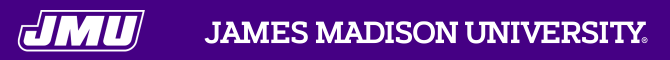 Assessing Experiential Learning in Higher Education
October 4th, 2024
SLO-Talks
Presenters
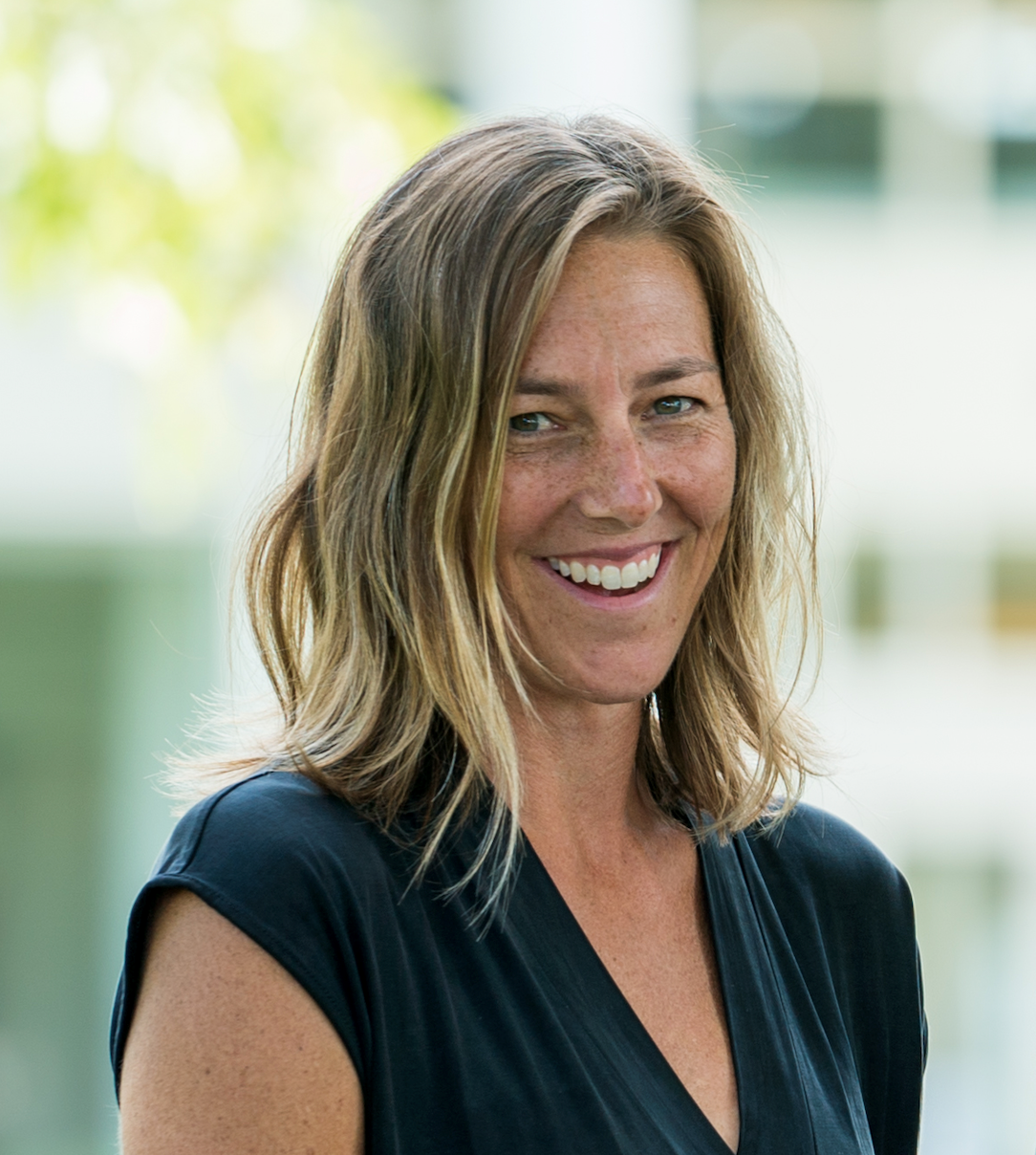 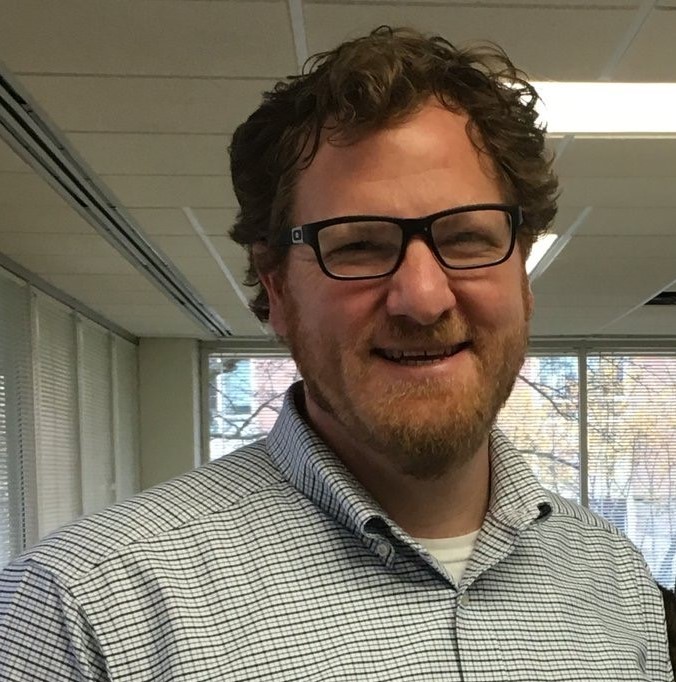 Dr. Patrice LudwigInterim Assistant Vice President, Research, Economic Development & Innovation
James Madison University
Dr. Bill HeinrichDirectorMindset by Symplicity
2
[Speaker Notes: justify and fix]
Who needs to think about 
Assessing Experiential Learning?
Educators & Learners
Instructors/Teachers who engage in a learning process with Learners.

Administrators
Leaders who organize, support, consume, receive, recognize (experiential) learning 

Employers
Recruiters of engaged learners with applied and durable skills and domain specific knowledge, skills, and abilities.
YOU
3
[Speaker Notes: We promise to define EL in a few slides. 
philosophy
educational approach
program description
data set
external storytelling (reputational)// 
internal priority setting -values alignment  osmotic filter between external story telling/internal priority setting
 (great example of President touting, not telling Provost so he/she can’t prioritize, so then the engineering dept can’t do the work well)]
We expect to see interactions at the institutional level.
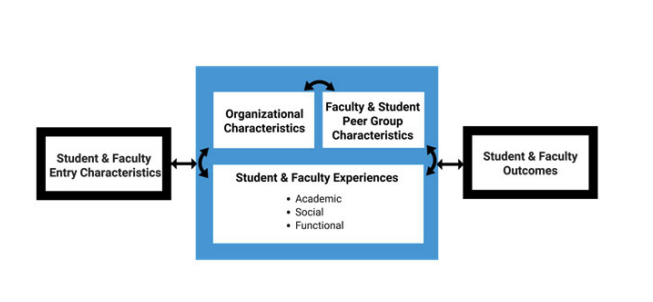 Selznick, B. S., McCarthy, S., Ludwig, P, Swayne, N., & Lewis, E.J. (2019, August 25 -28). University innovation and innovators: A response-able conceptual model
[Podium presentation]. The Annual Meeting of EAIR: The European HigherEducation Society, Central European University, Leiden, Netherlands.
https://10times.com/european-higher-education-society-forum
4
[Speaker Notes: we should expect these interactions. Now the challenge is about… find a citation. 
https://drive.google.com/drive/u/0/my-drive


Selznick, B. S., McCarthy, S., Ludwig, P, Swayne, N., & Lewis, E.J. (2019, August 25 -
28). University innovation and innovators: A response-able conceptual model
[Podium presentation]. The Annual Meeting of EAIR: The European Higher
Education Society, Central European University, Leiden, Netherlands.
https://10times.com/european-higher-education-society-forum]
Low Equity
The Challenge
Low Equity
What are the SLOs in Experiential Learning and how do you assess them?

SLOs in EL go beyond content to skills & competencies to include affective, career and engagement outcomes. These areas are not as often considered as part of our work.
Campuses know that HIPs and other EL activities level the playing field of student success, creating equitable learning spaces. These activities also help students develop durable skills like engagement, interpersonal skills, empathy, professional, applied skills, and problem solving.

Holistic SLOs made available to the ecosystem (ie. employers) can improve impacts for students such as recruitment processes. Not attending to holistic outcomes will continue to exclude candidates from minoritized, marginalized, and underserved groups.
Complexity
Low Trust
Green, P., Kolb, A., Kolb, D., & Kuh, G. (2024). Defining Experiential Education. Experiential Learning and Teaching in Higher Education, 7(1).
5
[Speaker Notes: Find EL SLO complexity citation? Patrice]
President, Provost
Experiential Learning Ecosystem
VP, AVP, VPSA
Deans, Directors, Chairpersons
Learner/
Educator Interactions

35 types of EL w/ Literatures
First Year Experiences
Learning Communities
Study Abroad
Internships, Co-ops, WBL
Outdoor Pursuits/ Adventure
Student Activities, Clubs, & Orgs
Classroom instruction, varies by discipline
Intercultural Development
Mentoring & Leadership
Disciplinary & Professional Practice
Freire's Pedagogy for Citizenship
Transition & Growth models
A. Astin’s IEO
John Dewey & Kurt Hahn; Outward Bound
[Speaker Notes: here are some examples, we counted 35+ types of EL with literatures.]
Relevant EL Ecosystem Trends
Pressures on Higher Ed
Students and their Families
Employers
Legislatures 
Cost
Public Perception
Emergent EL Offices and Leaders
New-ish Portfolio(s) of EL
Definitions and Taxonomies
Stewarding Campus Priorities
(Executive, Strategic Plans, QEP)
Questions Facing Campus EL
Sustainability
Data
Quality
Recognition
Attention
7
[Speaker Notes: Patrice. emerging from our research. 
purpose context]
Process Learning Theories (presented chronologically)
See Engeström, Y., & Sannino, A. (2012). Whatever happened to process theories of learning? Learning, Culture and Social Interaction, 1(1), 45–56. https://doi.org/10.1016/j.lcsi.2012. 03.002
Borton’s What, So What, Now What? (1970)
Borton, T. (1970). Reach, touch and teach: Student concerns and education. McGraw-Hill Book Company.
Joplin’s Experiential Learning Model (1981)
Joplin, L. (1981). On defining experiential education.
Journal of Experiential Education, 4(1), 17-20.
Schön’s Reflection in/on Action (1983)
Schön, D. A. (2017). The reflective practitioner: How professionals think in action. Routledge.
Kolb’s Experiential Learning Cycle (1984)
Kolb, D. A. (2014). Experiential learning: Experience as the source of learning and development. FT press.
Gibbs’ Reflective Writing Cycle (1988)
Gibbs, G. (1988). Learning by doing: A guide to teaching and learning methods. Oxford: Oxford Further Education Unit
Kiser’s Integrative processing model (1998)
Kiser, P. M. (1998). The integrative processing model: A frameworks for learning in the field of experience. Human Service Education, 18(1), 3-13.
Rodgers’ Reflective Cycle (2002)
Rodgers, C. R. (2002). Voices inside schools: Seeing student learning. Teacher change and the role of reflection. Harvard Educational Review, 72(2). 230-253.
Moon’s Five Stages of Learning (2004)
Moon, J. (2004) Handbook of Reflective and Experiential Learning: Theory and practice. New York, NY, RoutledgeFalmer
Ash, S. L., & Clayton, P. H. (2009). Learning through critical reflection: A tutorial for service-learning students. Raleigh, NC: PHC Ventures
Ash, Clayton & Moses’ DEAL Model (2009)
8
[Speaker Notes: not an endorsement of kolb, just a high citation count]
Experiential Learning & Neuroscience
Six Brain-Based Design Principles
Engage the entire learning cycle. Make time for reflection, creation and active testing.
Make a connection with the learner’s prior knowledge and experience.
Create opportunities for social engagement and interaction as part of the learning process.
Engage both feeling and thinking.
Actively attend to attention-gaining, holding, and focusing the learner’s attention.
Engage a maximum number of senses-especially visual-when designing learning.Reflection Activities
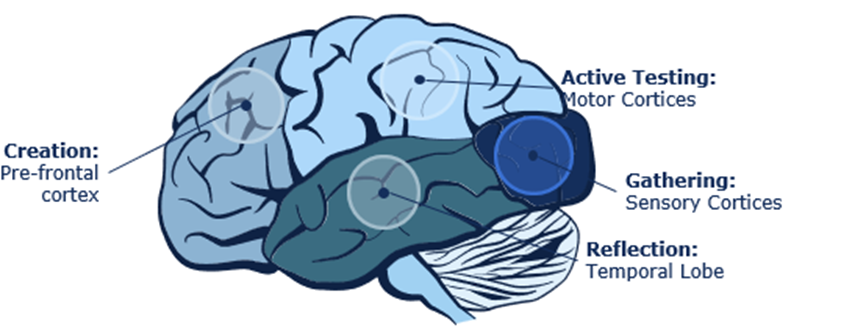 Hendel-Giller, R. et al. (May 2010). The neuroscience of learning: A new paradigm for corporate education. A Maritz Institute White Paper. Available at: https://www.maritzmotivation.com/~/media/Files/MaritzInstitute/White-Papers/The-Neuroscience-of-Learning-The-Maritz-Institute.pdf
9
Experiential Learning Is 
Under-Recognized
Concrete Experience
Reflective Observation
Active
Experimentation
Where do these durable skills get recognized?
Abstract Conceptualization
Learning Outcomes, Competency Development
Academic Transcript
Kolb, D. A. (2014). Experiential learning: Experience as the source of learning and development. FT press.
Graduation and 
Academic Goals
10
[Speaker Notes: Bill. Process Learning theories. 
At the basic level, the dominant education model recognizes only academic outcomes in a grade/transcript

The learning curve of delivering EL includes learning what kinds of assignments and assessments help both students and instructors see the benefits of EL]
Assessing ELDirectly
How might we assess and recognize the various layers of growth available in Experiential Learning?

Knowledge

Activity

Coordination
Heinrich, W. F., Ludwig, P. M., McCarthy, S., Lewis, E. J., Swayne, N., & Louson, E. L. (2021). Testing assessments of integrated experiential learning. In Adam Peck and Danielle DeSawal (Eds.) Applying design thinking to the measurement of experiential learning. United, States. IGI Global Publishing.
11
[Speaker Notes: When we look closely
Directly assessing
co-evoluiton of Xlabs
how did we land on reflective prompts (cross disciplines).]
Assessing EL:Evaluating Experiences
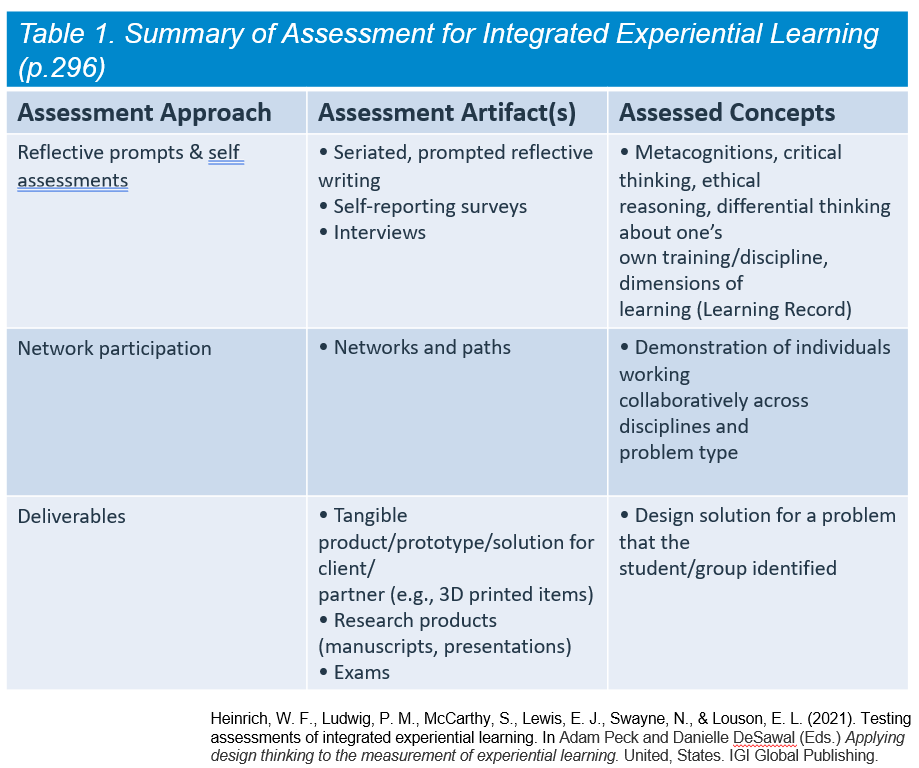 How might we assess and recognize the various layers of growth available in the idea of Experiential Learning?

Knowledge

Activity

Coordination
(via Logic Model)
Finley, A. (2019). A Comprehensive Approach to Assessment of High-Impact Practices. Occasional Paper No. 41. National Institute for Learning Outcomes Assessment.
12
[Speaker Notes: At the activity…
set up for rings.  bridge to rings. 
bridge between doing interesting teaching and having the instution caring about it.]
course planning template
Delivering EL in a course.
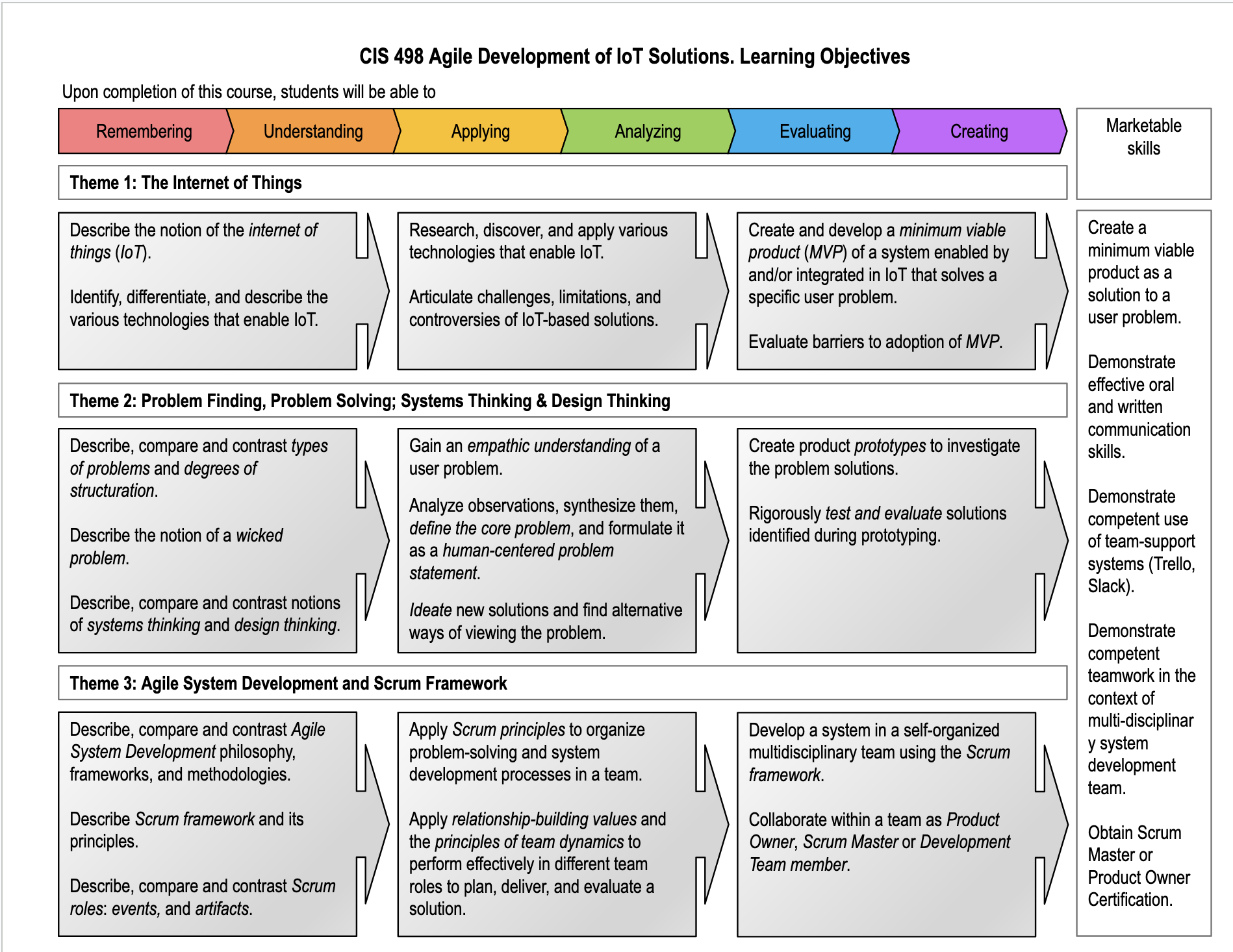 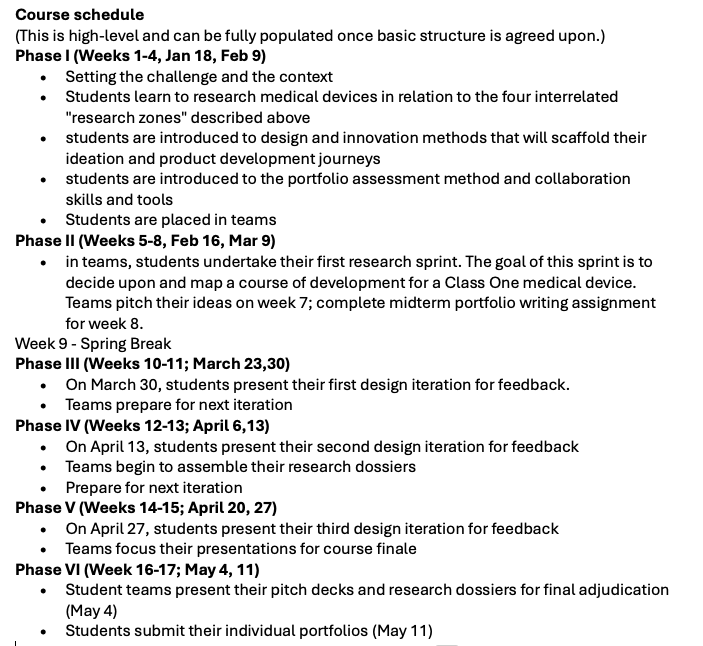 X-Labs Medical Innovations
Dr. Dmytro Babik in X-Labs Internet of Things
13
[Speaker Notes: Xlabs manual - pull this, picture. Patrice]
Retention and Student Success
Institutional Priority
Engagement, Purpose, Belonging
Learner Impact
Concrete Experience
Experiential Learning provides multiple opportunities to assess learning in different domains
Holistic 
Student 
Development
Empathy, Self-awareness, Emotional intelligence
Work Readiness, Applied Skills in a field.
Active
Experimentation
Reflective Observation
Kolb, 2014
Career 
Readiness
Abstract Conceptualization
Learning Outcomes, Competency Development
Arrows represent data alignments and cross walks from courses to learners to institution.
Graduation and 
Academic Goals
Heinrich, B., Hough, T., Lewis, E. J., Louson, E., Ludwig, P. M. McCarthy, S., Swayne, D. & Titareva, T.  (2024). Experiential Learning Ecosystems. Presented at SLO Talks, Mindset by Symplicity.
14
[Speaker Notes: Bill. Assessment model. 
1. We have to know where to look, what to look for, and what to do with it.]
Unit reports, IR
Where to
Recognize EL
Engagement, Purpose, Belonging
Learner Impact
How might we recognize the various layers of growth available in the idea of Experiential Learning?
Empathy, Self-awareness, Emotional intelligence
Work Readiness, Applied Skills in a field.
Active
Experimentation
Reflective Observation
Concrete Experience
Kolb, 2014
Abstract Conceptualization
Learning Outcomes, Competency Development
CCR
SER
Capstone
LER
Transcript
15
[Speaker Notes: constant reminder not just in AA. 
Blue oval = Better data :)]
Discussion
How does your role and point of view influence your view of Experiential Learning on your campus?

What Experiential Learning outcomes 
are you assessing and how?
16
Acknowledgments
Research and analyses on the Experiential Learning Ecosystem is an ongoing project with contributions from the following investigators (listed alphabetically):
Bill Heinrich, Mindset by Symplicity
Tyler Hough, The Chicago Center
Erica J. Lewis, James Madison University
Eleanor Louson, Michigan State University
Patrice M. Ludwig, James Madison University
Sean McCarthy, James Madison University
Nick Swayne, North Idaho College
Tatjana Titareva, James Madison University

Thanks to Cam Ballantyne at Symplicity for insights on LER ecosystems
17
Questions?
Thank you for joining us!

Bill Heinrich: bheinrich@symplicity.com 

Patrice Ludwig: ludwigpm@jmu.edu
Operationalizing Experiential education for Institutional Success Panelists: Abby Baker, Carolyn Roberts, Emily Carpenter, Tabitha FedinaModerator: Bill HeinrichSEE Conference, 2024
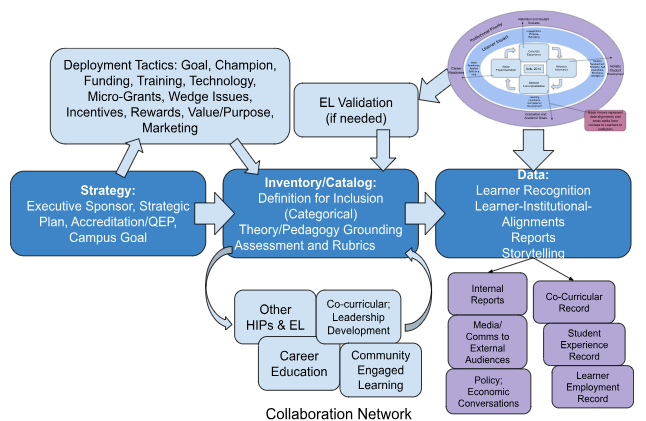 Heinrich, B., Hough, T., Lewis, E. J., Louson, E., Ludwig, P. M. 
McCarthy, S., Swayne, D. & Titareva, T. (2024).Collaboration Network: Leading in Experiential Learning Ecosystems.
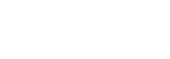 19